Siyasal Örgütlenme Biçimi: Federal ve Tekçi Yapılar
TEKÇİ / ÜNİTER YAPILAR
ÜNİTER DEVLET
KAMU HUKUKU ÇERÇEVESİNDE ÜNİTER DEVLET
ÖRGÜTLENME İLKELERİ
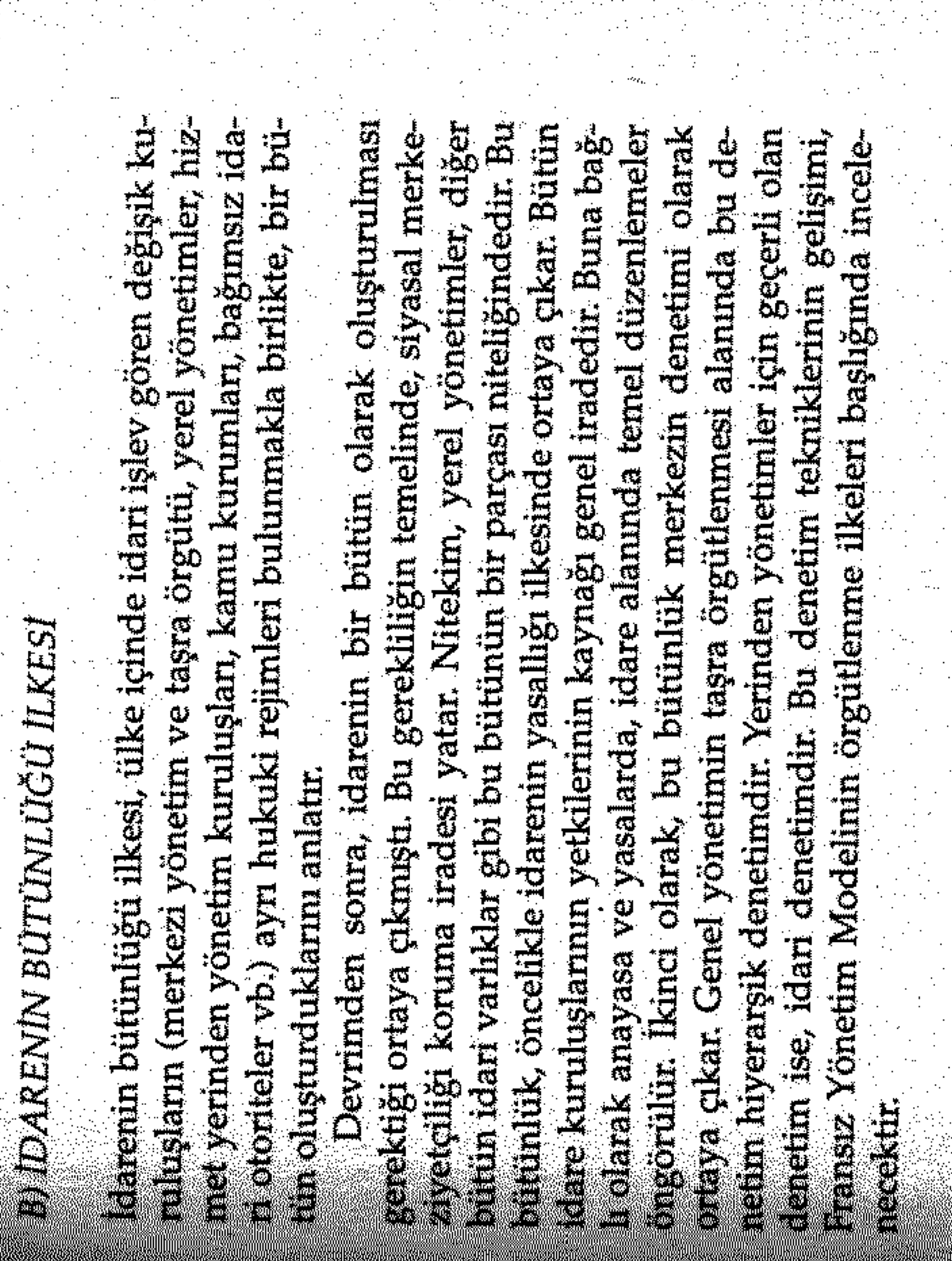 Kaynak: Atilla Nalbant, Üniter Devlet
Üniter Devlet Modeli Fransa
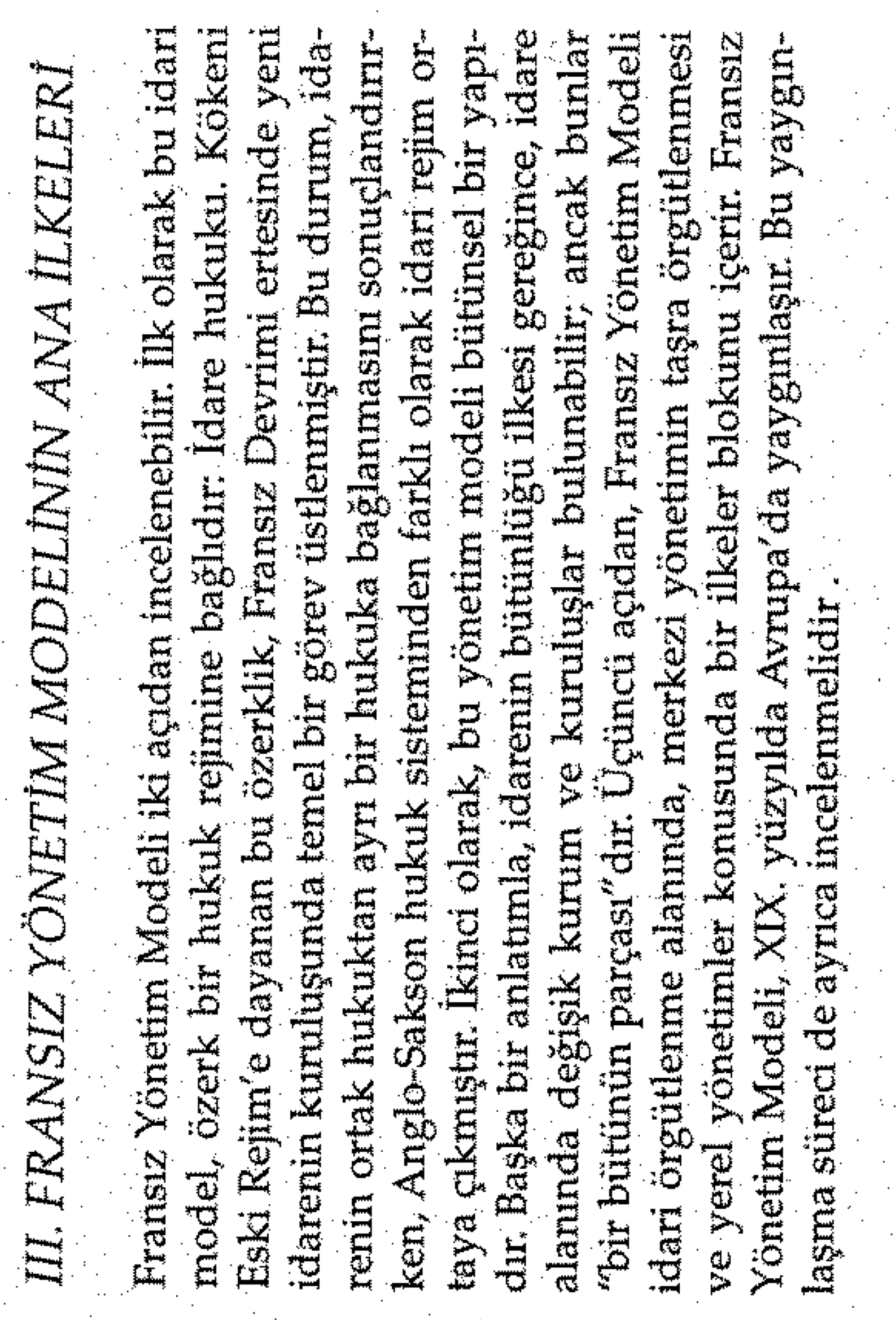 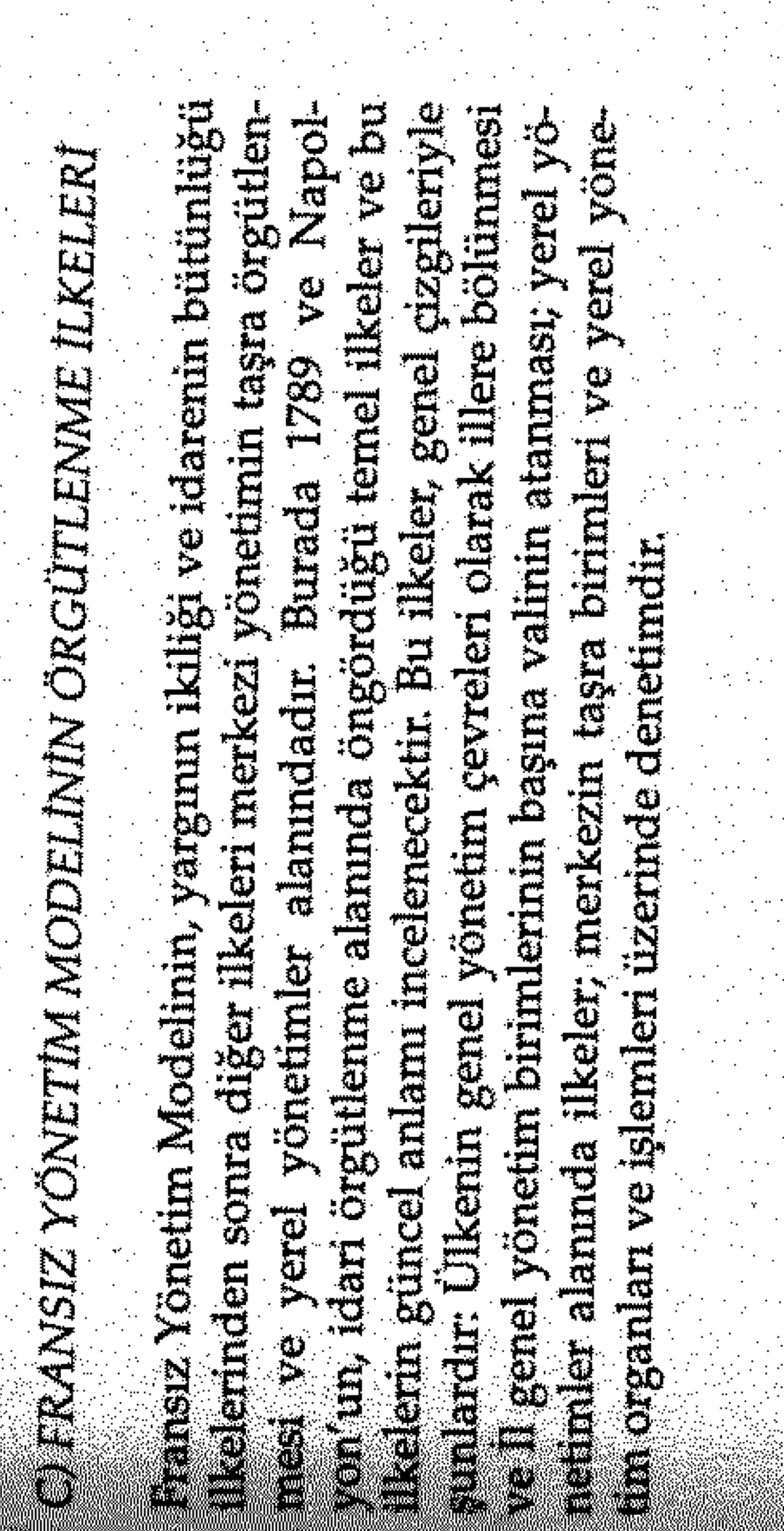 Kaynak: Atilla Nalbant, Üniter Devlet
ÜNİTER DEVLET ÜLKE İNCELEMELERİ (1)
FRANSA

TARİHSEL GELİŞİM

KURUMLAR

YÖNETİMDE İŞBÖLÜMÜ - KADEMELER

KURUMLARARASI İLİŞKİLER

KAYNAK: (Ders Kitabı) KAMU YÖNETİMİ – ÜLKE İNCELEMELERİ
ÜNİTER DEVLET ÜLKE İNCELEMELERİ (2)
İSPANYA

TARİHSEL GELİŞİM

KURUMLAR

YÖNETİMDE İŞBÖLÜMÜ - KADEMELER

KURUMLARARASI İLİŞKİLER

KAYNAK: (Ders Kitabı) KAMU YÖNETİMİ – ÜLKE İNCELEMELERİ
ÜNİTER DEVLET ÜLKE İNCELEMELERİ (3)
BİRLEŞİK KRALLIK

TARİHSEL GELİŞİM

KURUMLAR

YÖNETİMDE İŞBÖLÜMÜ - KADEMELER

KURUMLARARASI İLİŞKİLER

KAYNAK: (Ders Kitabı) KAMU YÖNETİMİ – ÜLKE İNCELEMELERİ
ÜNİTER DEVLET ÜLKE İNCELEMELERİ (4)
POLONYA

TARİHSEL GELİŞİM

KURUMLAR

YÖNETİMDE İŞBÖLÜMÜ - KADEMELER

KURUMLARARASI İLİŞKİLER

KAYNAK: (Ders Kitabı) KAMU YÖNETİMİ – ÜLKE İNCELEMELERİ
KARŞILAŞTIRMALI YÖNTEM İLE ÜNİTER DEVLETLERİN ANALİZİ
İLKELER

UYGULAMALAR

DÖNÜŞÜM